5 - 7
الخاصية التجميعية
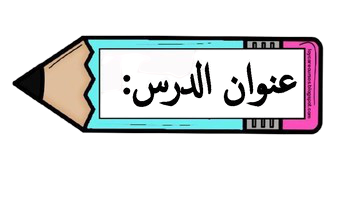 فكرة الدرس

أستعمل الخاصية التجميعية لعملية الضرب

 المفردات
الخاصية التجميعية لعملية الضرب
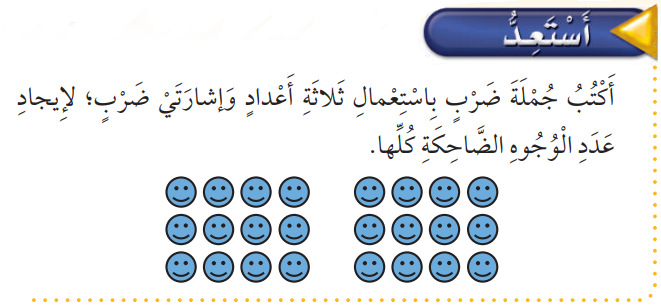 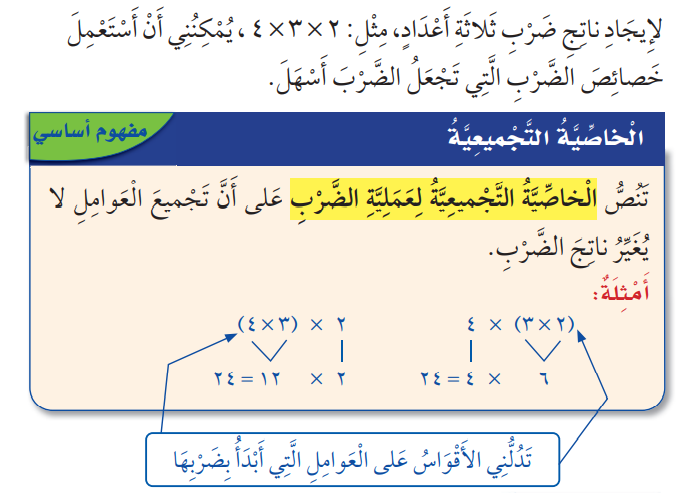 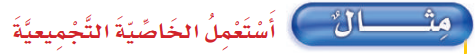 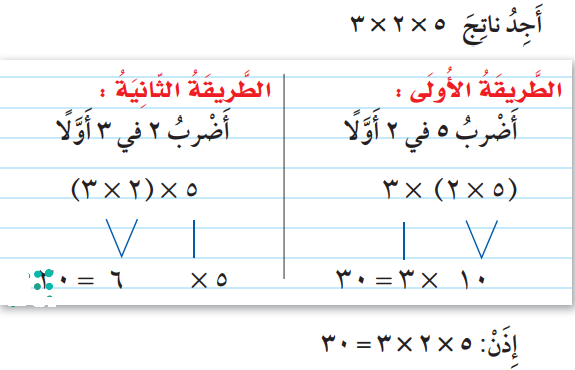 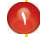 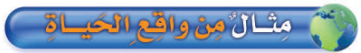 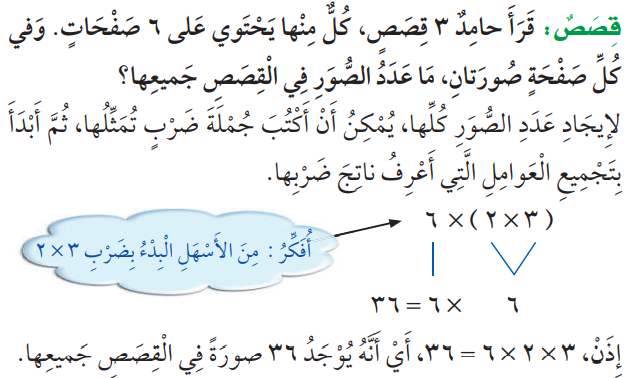 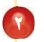 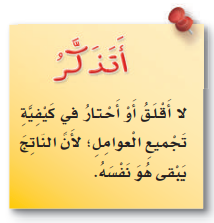 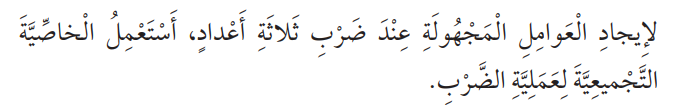 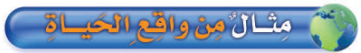 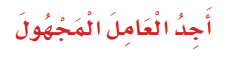 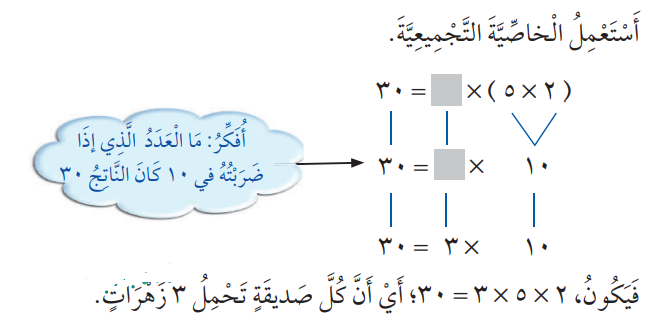 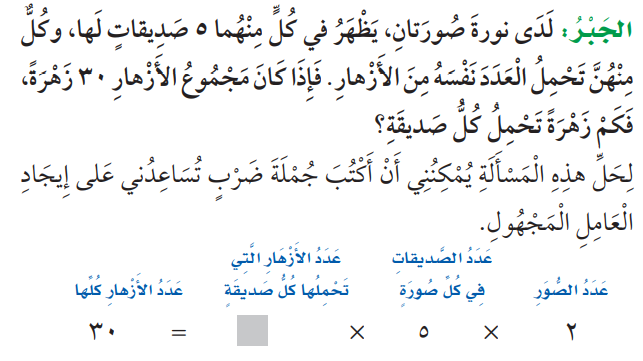 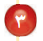 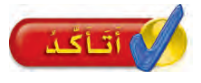 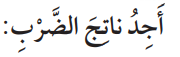 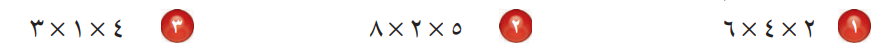 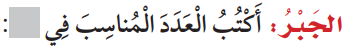 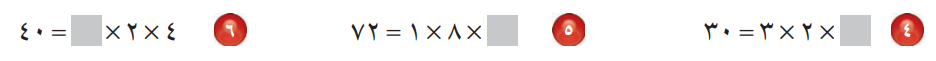 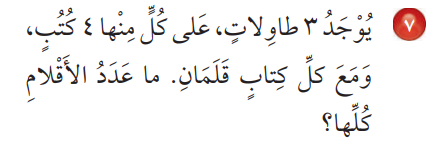 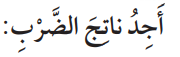 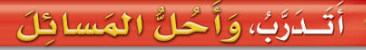 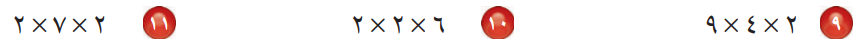 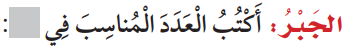 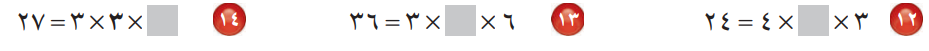 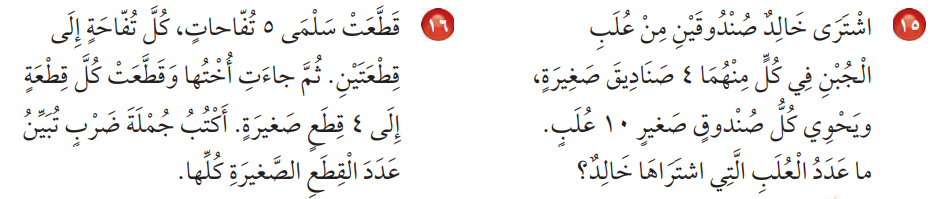 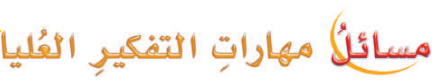 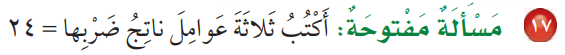 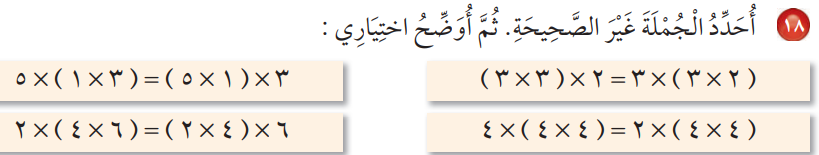